Dzień Ziemi 22.04.2021  „Przywróć naszą Ziemię”
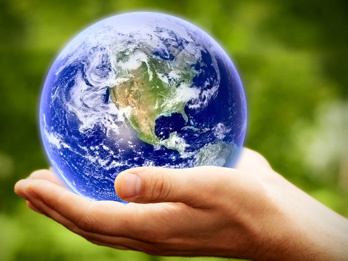 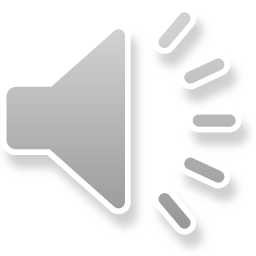 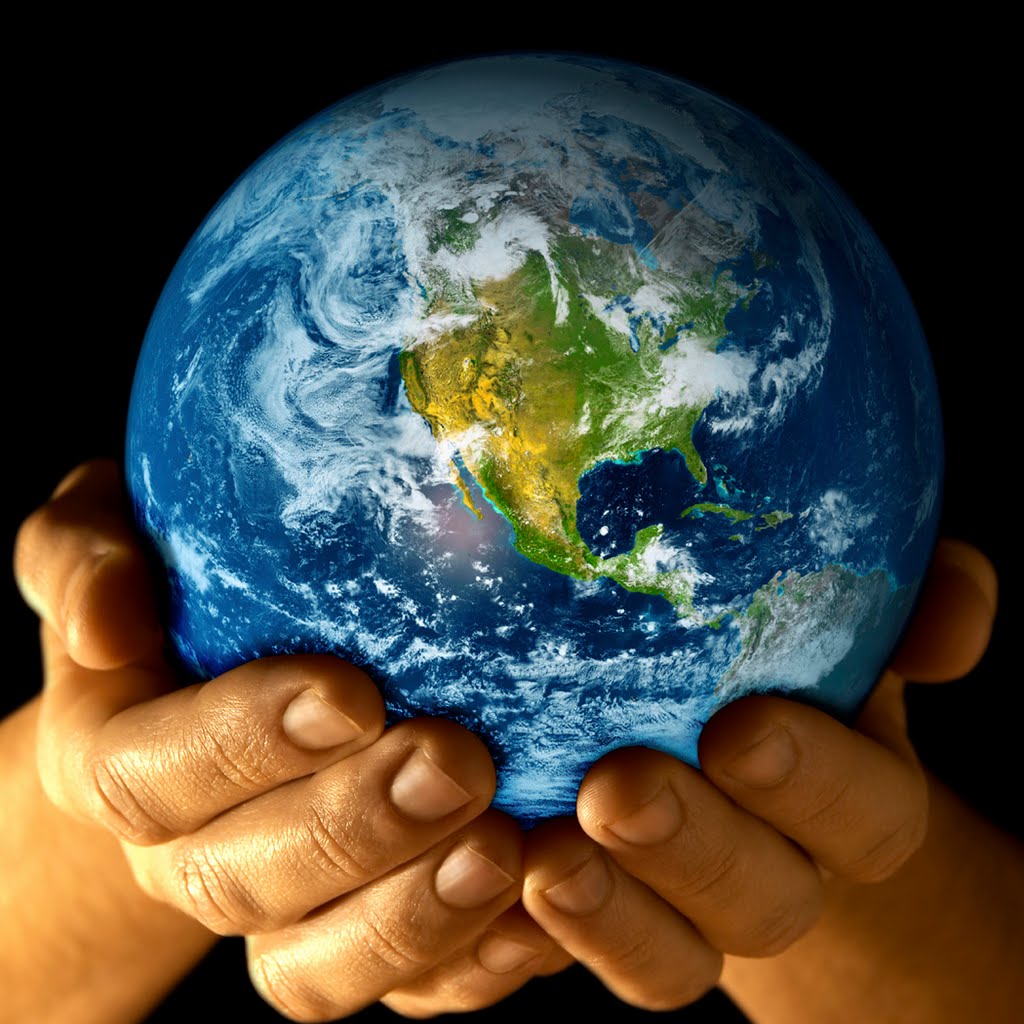 Dzień Ziemi obchodzimy na całym świecie 22 kwietnia. Święto to jest wspaniałą okazją do nagłośnienia globalnych problemów Ziemi oraz wspólnym podjęciu działań chroniących naszą planetę.
Historia Dnia Ziemi
Dzień Ziemi jest największym na świecie świętem ekologicznym, obchodzonym od 1970 roku,
 w Polsce zaś, święto to zostało zapoczątkowane w 1990r. 
Jako pierwszy z pomysłem Dnia Ziemi wystąpił John McConnell  na konferencji UNESCO dotyczącej środowiska naturalnego w 1969r. 
Obecnie Dzień Ziemi obchodzony jest aż w 192 krajach
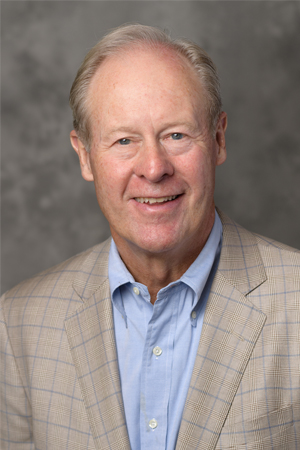 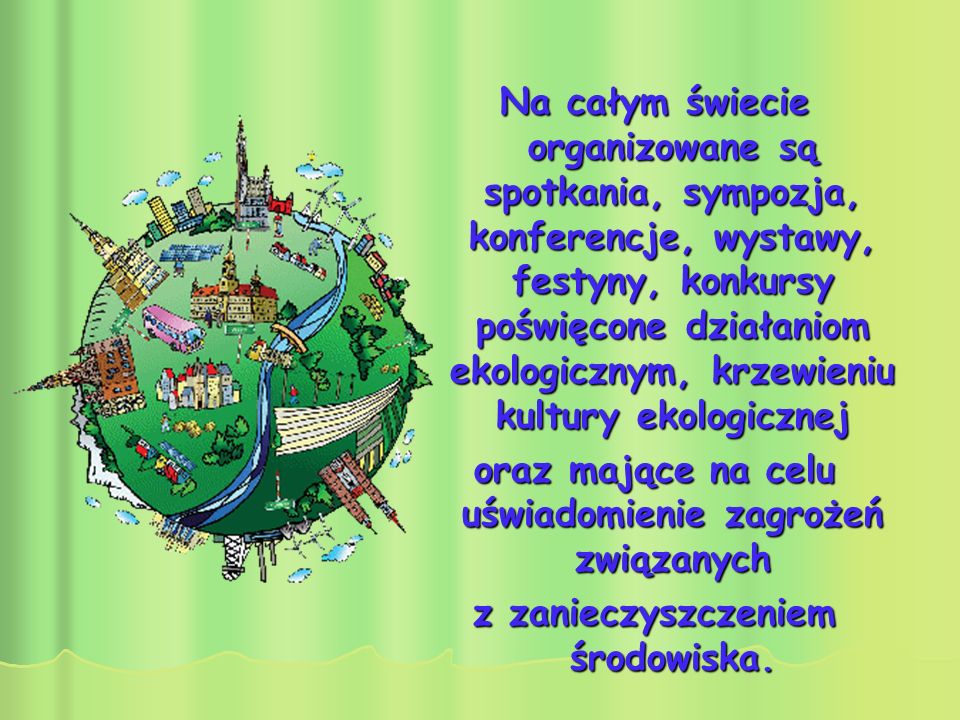 Czym jest Ziemia?
Ziemia jest jedną z ośmiu planet krążących wokół Słońca. Dzięki obecności wody na Ziemi możemy na niej żyć. Ziemię zaliczamy do planet skalistych, występują na niej między innymi kontynenty, wyspy oraz rozległe oceany.
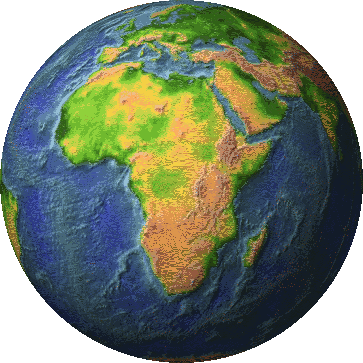 Budowa Ziemi
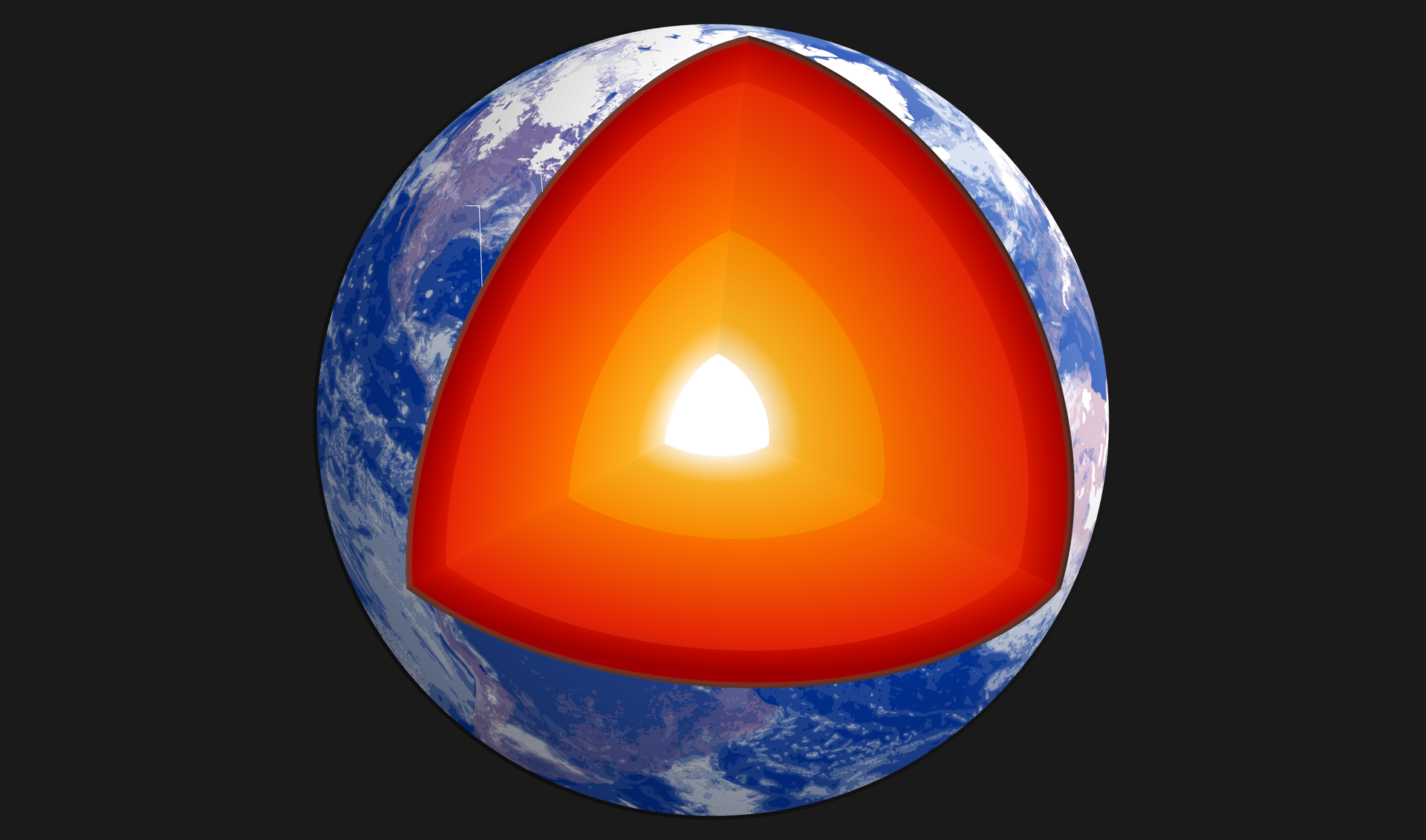 Wnętrze Ziemi zbudowane jest podobnie jak cebula- składa się z kilku warstw. Zewnętrzna warstwa to skalista litosfera z wierzchnią skorupą ziemską.
Kolejną warstwą jest płaszcz górny, który jest półpłynny, temperatura tutaj dochodzi aż do 1600 stopni Celsjusza czyli jest tam bardzo, bardzo gorąco.
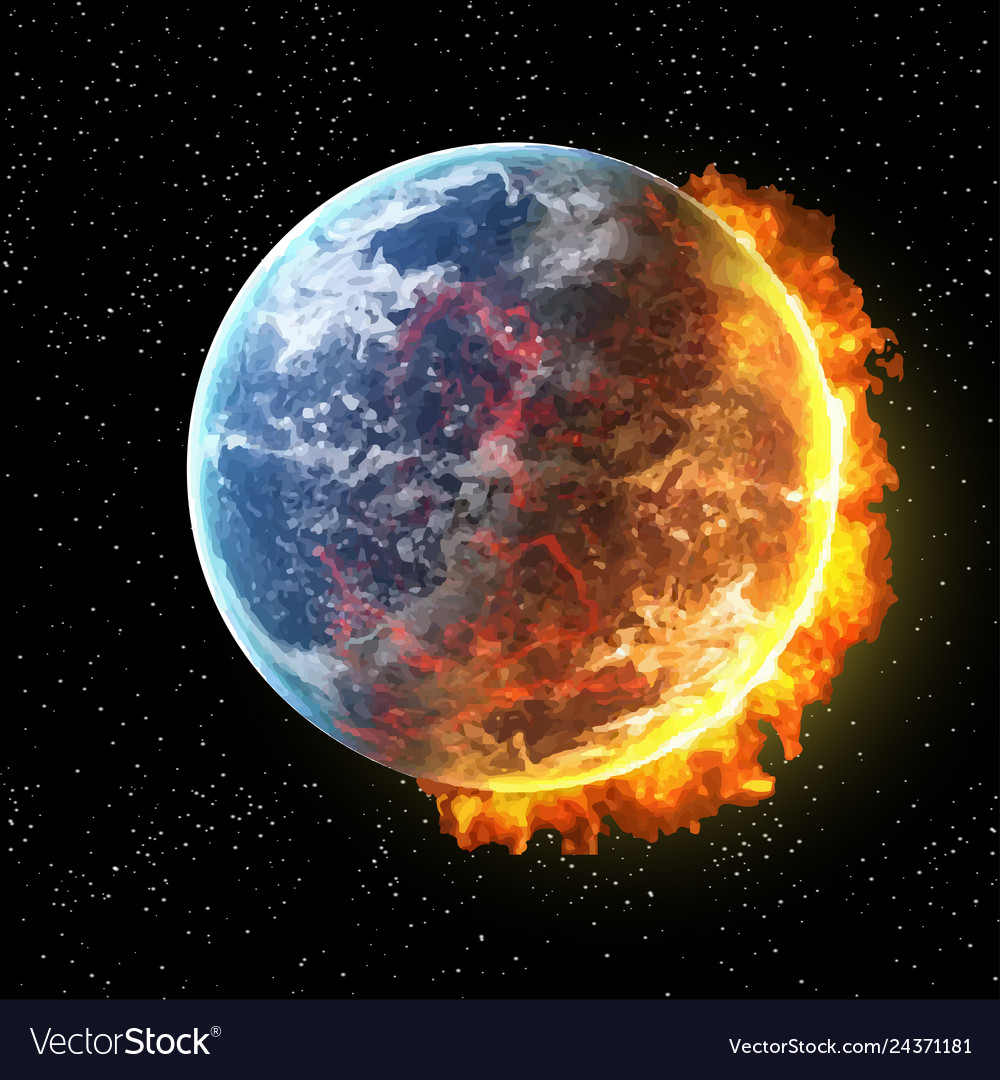 Poniżej płaszcza górnego znajduje się płaszcz dolny, który niestety jest jeszcze słabo poznany, jednak przypuszcza się ,że temperatura która w nim panuje jest jeszcze wyższa niż w płaszczu górnym.
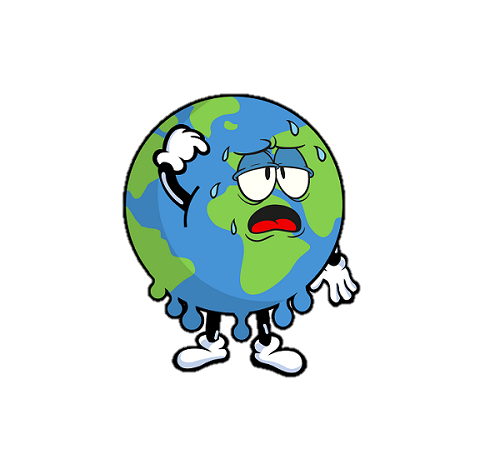 Pod płaszczem dolnym znajduje się tak zwane jądro zewnętrzne na którym panuje taka sama temperatura jak na Słońcu.
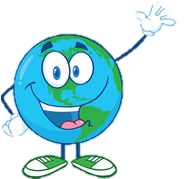 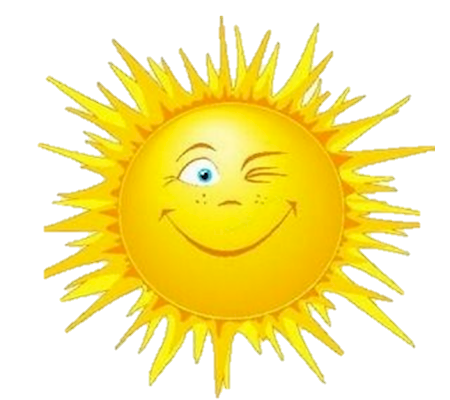 Najgłębiej w Ziemi znajduje się jądro wewnętrzne, które odpowiedzialne jest za tak zwane wytwarzanie pola magnetycznego chroniącego Ziemię przed silnym wiatrem słonecznym.
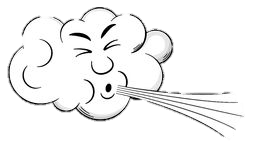 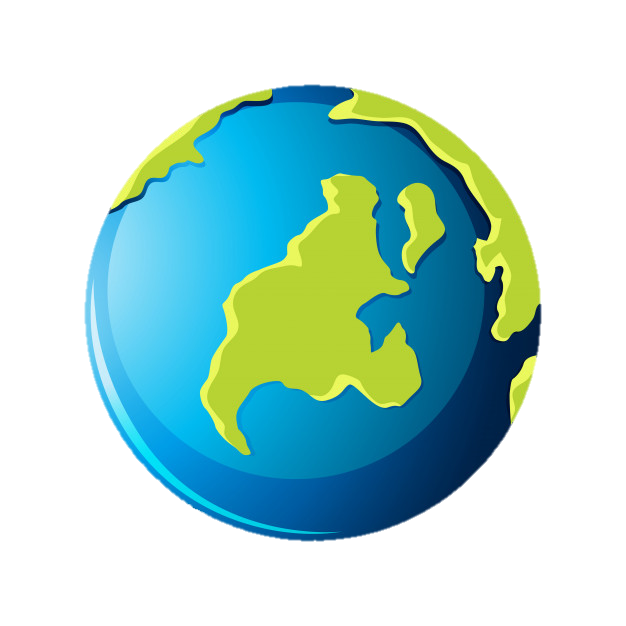 Ekologia
Jest jedną z nauk, która zajmuje się przyrodą- czyli wszystkim, co nas otacza oraz bada wszystkie zależności pomiędzy organizmami zamieszkującymi nasze środowisko , a więc ludzi zwierzęta i rośliny.
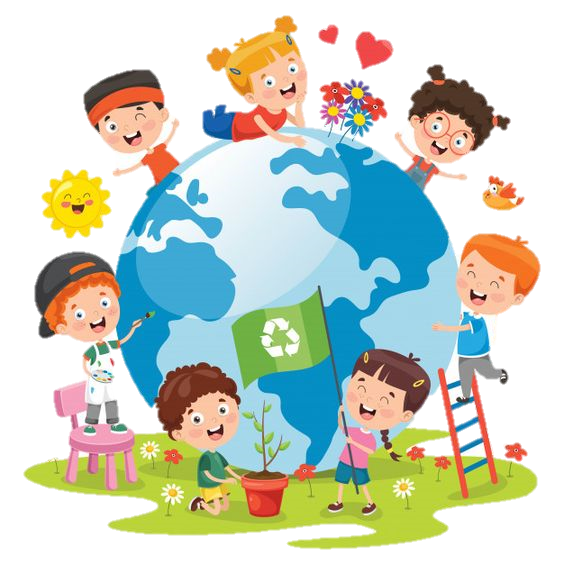 Co to znaczy być eko?

Osoby, nazywające swój styl życia ekologicznym dbają o nasz dom, czyli o środowisko. Przede wszystkim nie krzywdzą zwierząt, dbają o rozwój roślin i segregują odpady.
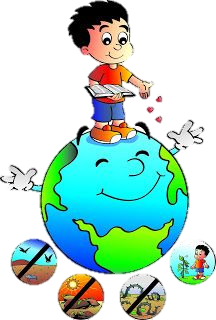 Główne cele ekologii:


Rozbudzanie poczucia odpowiedzialności za przyrodę.
Rozbudzanie przekonania, że wszystko pochodzi od przyrody.

Przyroda jest naszym wspólnym dobrem, lecz człowiek zaczął ją bezmyślnie niszczyć. Jednak możemy to zmienić stosując się do pewnych zasad.
Tak! Wy też możecie być eko i chronić nasze środowisko!
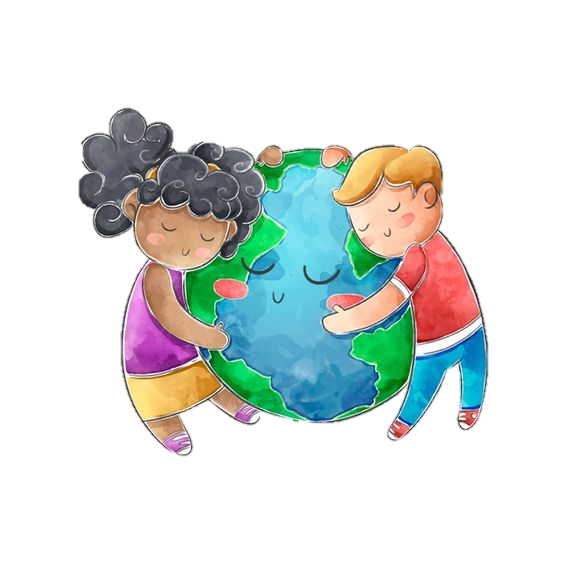 Co zagraża naszej planecie?
Zanieczyszczenie powietrza
Emisja pyłów i gazów cieplarnianych do atmosfery sprzyja nasileniu efektu cieplarnianego, opadom kwaśnych deszczów, zanieczyszczeniu gleb i wód. Oddychanie powietrzem, w którym znajdują niebezpieczne substancje jest poważnym zagrożeniem dla naszego zdrowia.
Odpady
Nasze śmieci widać już z kosmosu! A My dalej produkujemy coraz więcej i więcej odpadów. Szczególnie niebezpieczne są elektroodpady, śmieci radioaktywne i wszelkie tworzywa, która rozkładają się setki a nawet tysiące lat.
Wycinanie lasów
Nie bez powodu lasy nazywane są zielonymi płucami naszej planety. Rośliny produkują tlen niezbędny do życia. Gdy ich nie będzie, może również nie być też nas.
Wycieki szkodliwych substancji do wód
Wycieki ropy naftowej, chemikaliów i ścieków powodują zatruwanie organizmów wodnych, zachwianie równowagi biologicznej i zanieczyszczenie niezbędnej do życia wody.
Topnienie lodowców
Globalne ocieplenie sprzyja topnieniu lodowców, co powoduje wzrost poziomu wody mórz i oceanów. Zatopienie części kontynentów sprawi, że może zabraknąć dla nas miejsca do życia.
Niszczenie bioróżnorodności
Działalność człowieka powoduje coraz szybsze znikanie różnych gatunków roślin i zwierząt. To niebezpieczne zjawisko, ponieważ bioróżnorodność pomaga w utrzymaniu czystego powietrza i wody, zapewnia dobrej jakości glebę i zapylanie upraw oraz ogranicza skutki katastrof naturalnych.
Co możemy zrobić dla naszej planety?
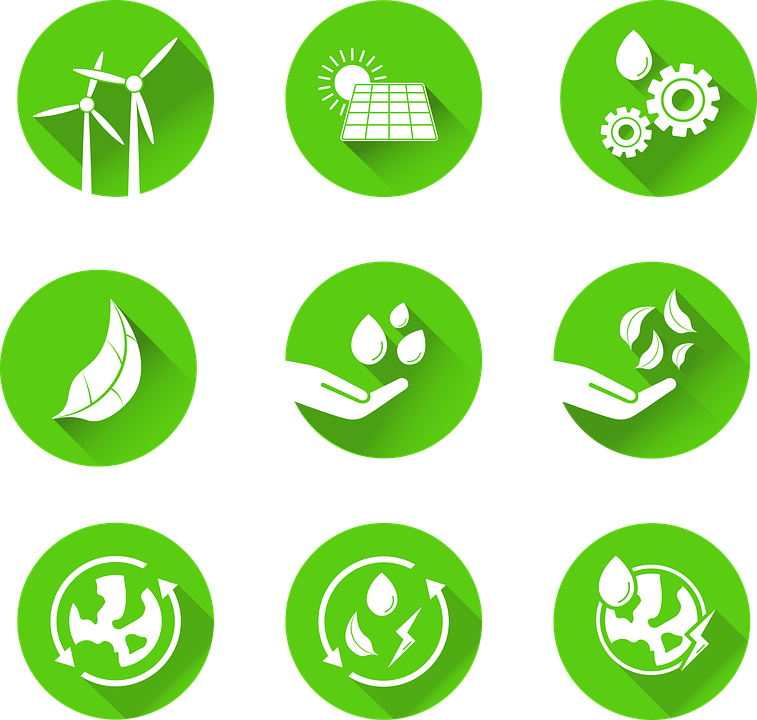 Segregujmy odpady!
Używajmy odnawialnych źródeł energii
Korzystajmy z ekologicznych środków transportu
Oszczędzajmy wodę!
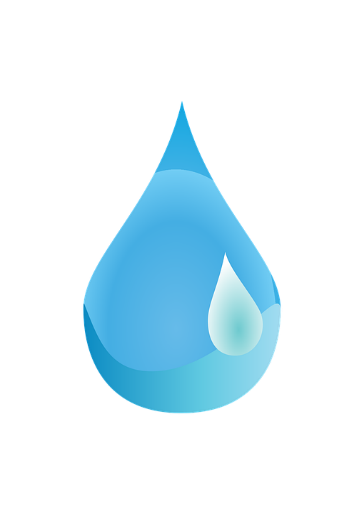 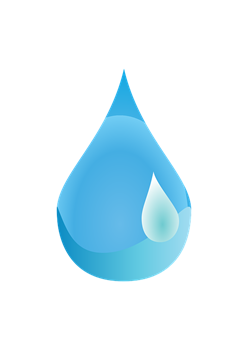 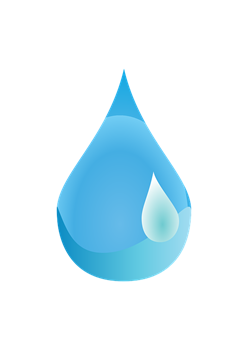 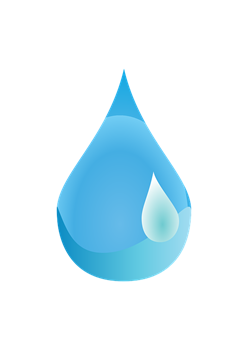 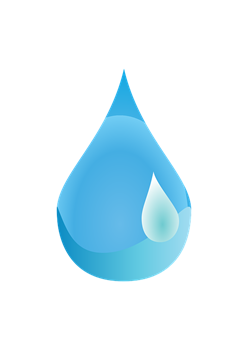 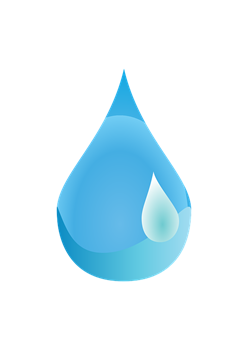 Nie wyrzucajmy przedmiotów w dobrym stanie. Dajmy im drugie życie!
Wybierajmy opakowania z recyklingu i torby wielokrotnego użytku
Pamiętajmy! Ziemia to nasz wspólny dom. Dbajmy o niego!